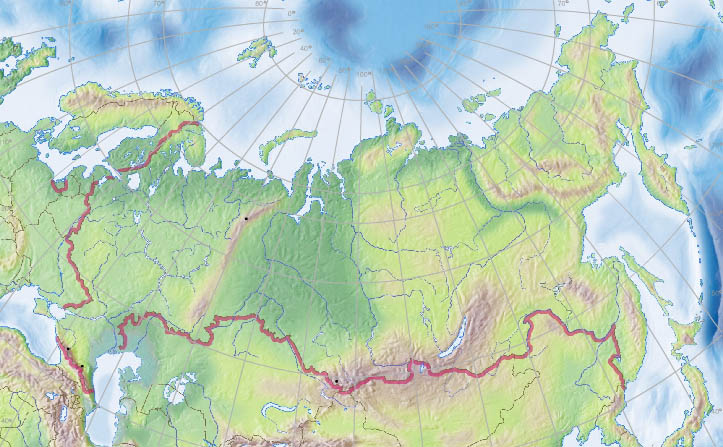 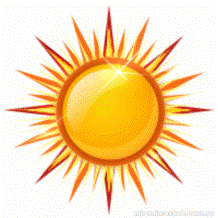 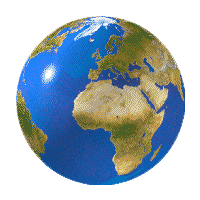 Время на территорииРеспублики Карелия
Моя Карелия
8 класс
Федотова Наталья Юрьевна
МБОУ КГО  «СОШ №1 им.Я.В.Ругоева»
г. Костомукша
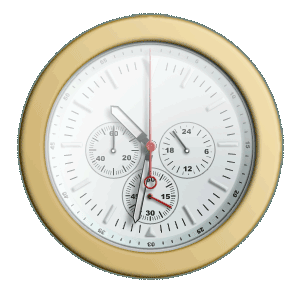 Время понятие географическое
Для нашей страны в связи с исключительно большой протяженностью ее территории с запада на восток значение времени приобретает особую актуальность. Глядя на карту осознаешь, как велика наша страна и как сложна организация в ней хозяйственной жизни страны.
360° за 24 часа
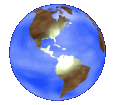 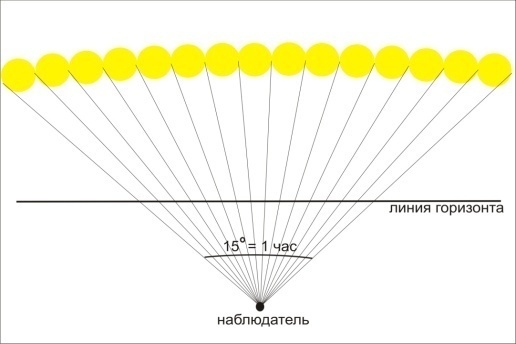 Далее
[Speaker Notes: Все по шелчку.]
Ночь
День
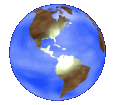 З
В
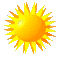 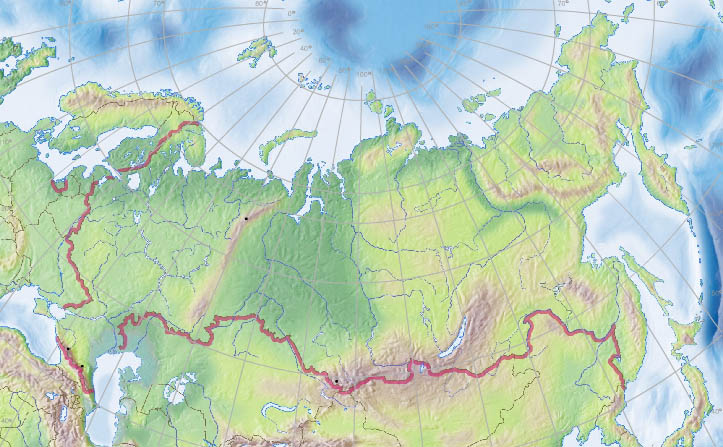 Виды времени
Местное время
Время меридиана проведенного через данную точку местности, называется местным.
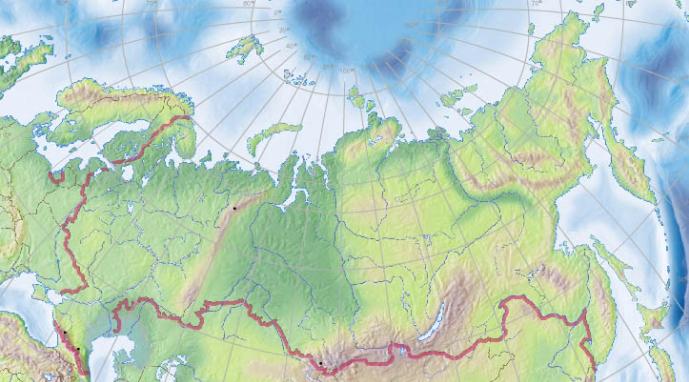 3
1
А
Б
В
2
Меридианов на Земле очень много, местное время может отличаться на минуты и секунды. Пользоваться практически местным временем неудобно.
Определение местного времени
[Speaker Notes: Анимация по щелчку. Переход на скрытый слайд «Определение местного времени»]
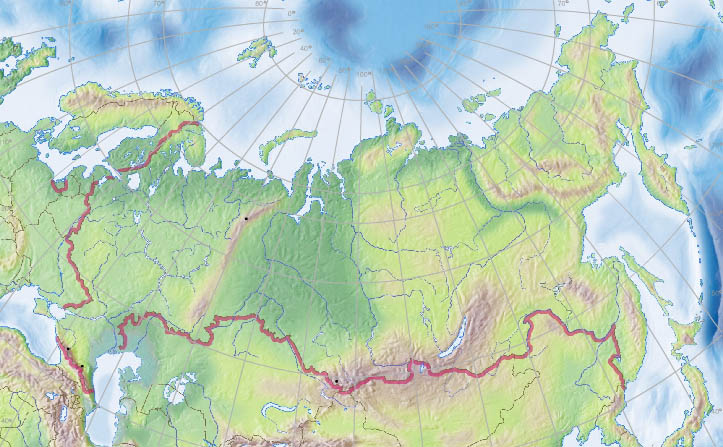 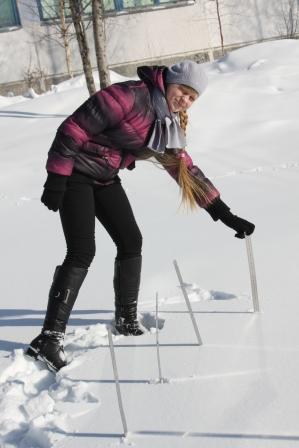 Местное время
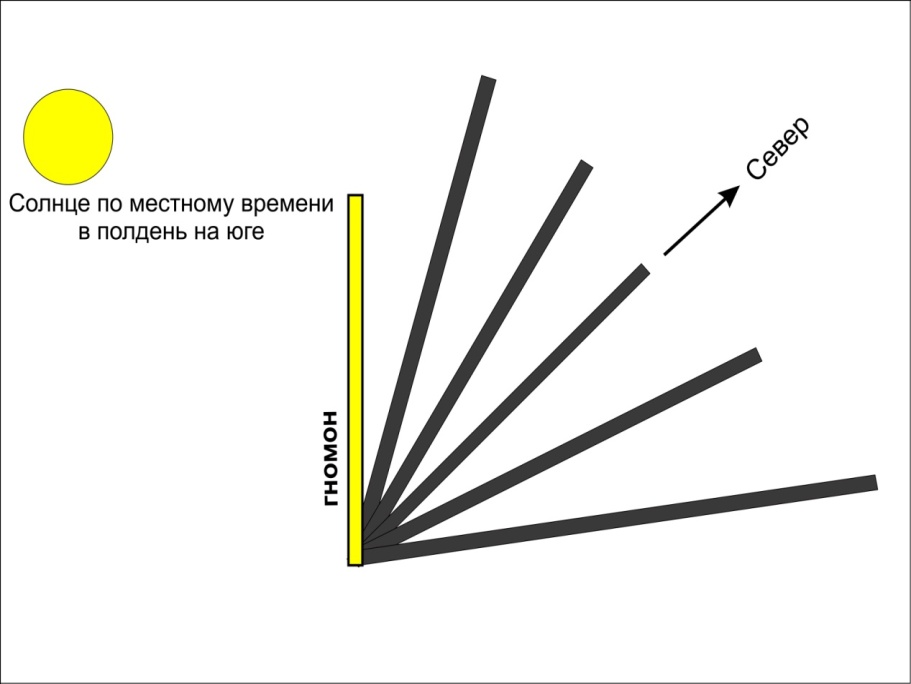 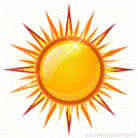 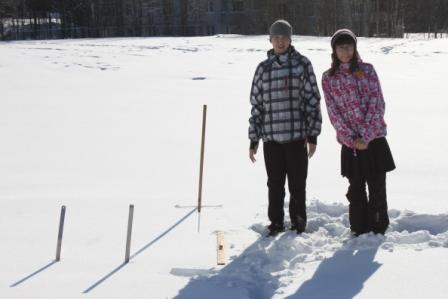 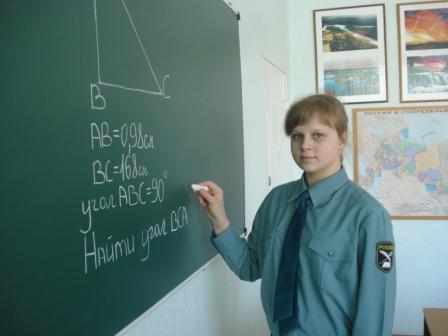 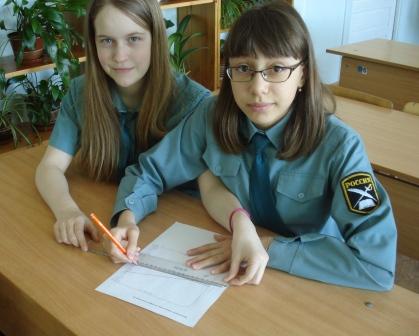 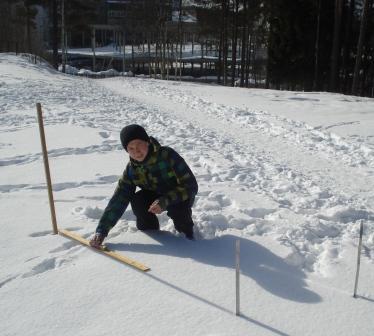 Определение местного времени
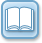 Определить местное время в Норильске, если в Костомукше полдень (12ч).
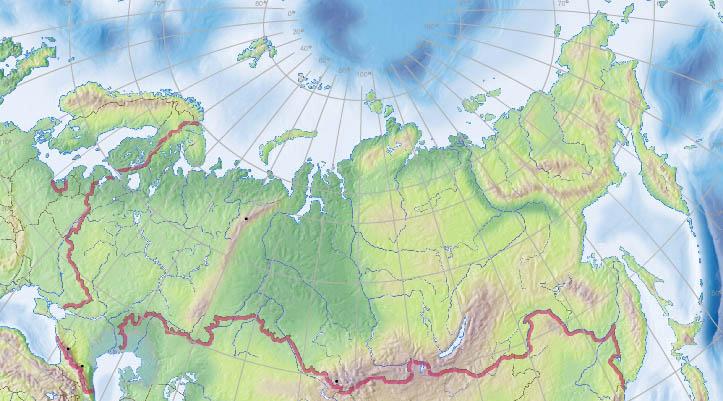 88°в.д- 30°в.д.=58°
58° x 4´ = 232 мин (3ч 52 мин)
30°в.д.
12ч + 3ч 52 мин =15часов 52мин
12ч
Костомукша
15ч 52мин
88°в.д.
Норильск
Алгоритм решения
[Speaker Notes: Алгоритм решения- анимация по щелчку. Задача появляется при щелчке на значок книгу. Последовательность решения можно увидеть по щелчку на цветные овалы.]
Поясное время
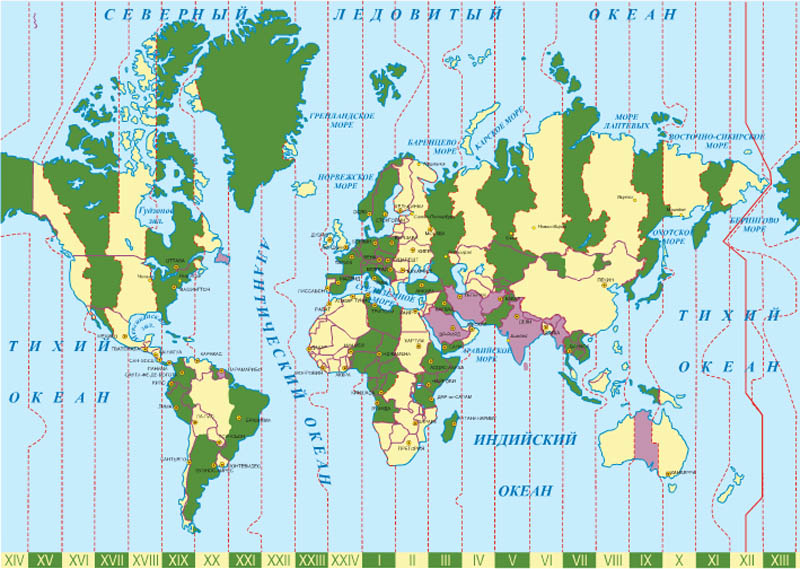 Гринвичский меридиан (0°)
Линия перемены дат -начало новых суток
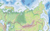 Номера часовых поясов
[Speaker Notes: Для появления карты часовых поясов мира надо щелкнуть по значку карты. Дальше анимация по шелчку.]
Поясное время на территории России
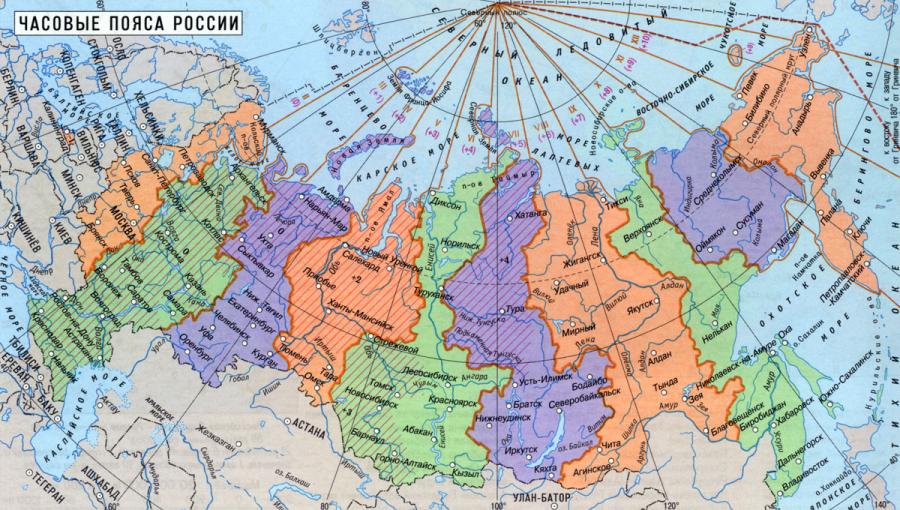 31.08
XII
II
XI
1.09
III
X
IV
IX
V
VIII
VI
VII
Линия перемены дат
Далее
[Speaker Notes: Анимация по щелчку. Номера часовых поясов и линия перемены дать появляются последовательно по щелчку на цветной овал.]
Декретное время
В нашей стране в 1930 году по декрету (постановлению) правительства с целью более полного использования светлого времени суток стрелки часов были переведены на час вперед во всех поясах. Это время называют декретным. Декретное время показывает время на один час раньше поясного.
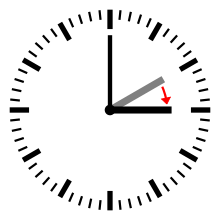 Летнее время
С 1978 года в России осуществляется переход на летнее время с марта по октябрь стрелки переводятся на час вперед. Летнее время отличается от поясного на 2часа.
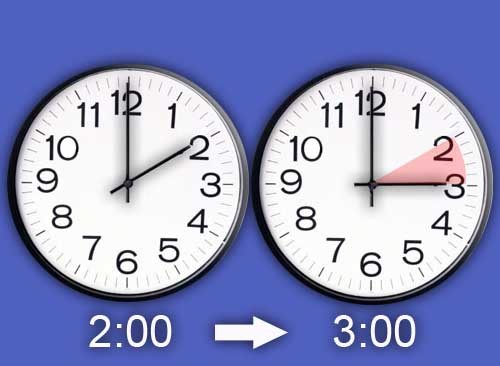 Задания по теме «Время на территории Карелии»
Практическая работа №2. Решение задач на определение поясного времени.
Задача №1
Определить поясное время в Петрозаводске , если в Якутске 18 часов.
Решение
Определить часовые пояса: Петрозаводск II, Якутск VIII.
Определить разницу в часовых поясах : 8 – 2 = 6 поясов 
Петрозаводск расположен западнее, значит временя там отнимаем: 18 – 6 = 12 часов.
Задача №2
Определить поясное время в Магадане, если в Костомукше  10 часов.
Задача №3
Самостоятельно  составить варианты двух задач по определению поясного времени и решить их.
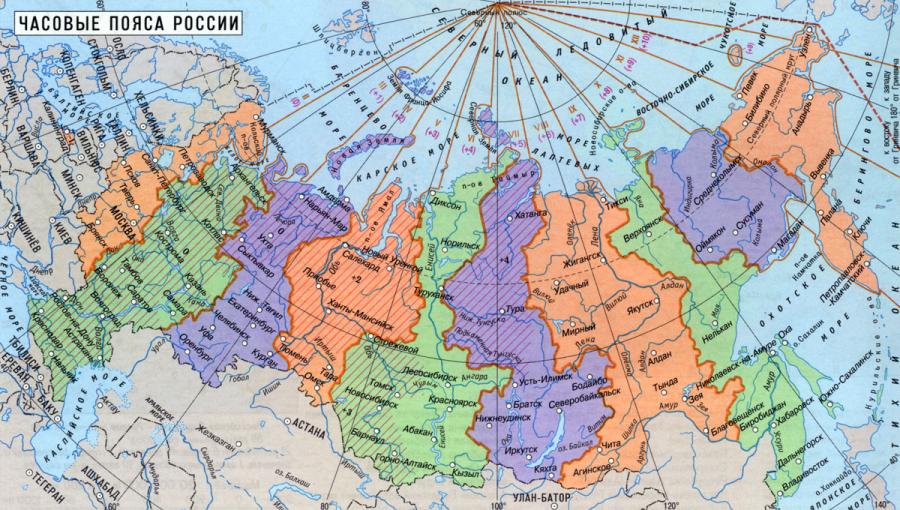 Используемые ресурсы
http://mstul.ru/images/WallC-R12Msteel.jpg часы
http://i042.radikal.ru/0804/04/ff8082a6ebfd.jpg куранты 
http://upload.wikimedia.org/wikipedia/commons/1/1e/Sir_Sandford_Fleming.jpg Флеминг
http://img0.liveinternet.ru/images/attach/b/3/4/795/4795388_image.jpg сон
http://www.ruskerealie.zcu.cz/images/mapa3.jpg карта часовых поясов России
http://www.segodnya.ua/img/ui/_2b7d03a25a68e915a72456bff119523c.jpg летнее время
http://www.gzt.ru/f/upload/picture/10/06/08/image_25099.jpg новая карта часовых поясов
http://upload.wikimedia.org/wikipedia/commons/thumb/3/35/Begin_CEST.svg/220px-Begin_CEST.svg.png  декретное время
http://static2.aif.ru/public/article/230/e3ad2491619273750b2fd0d1714eba69_big.jpg летнее время

КиМ карта часовых поясов мира